Evaluace dopadů pomoci v obcích zasažených tornádem v roce 2021
Hlavní cíl výzkumu
Cílem výzkumu bylo zjistit: 
jak docházelo k distribuci forem pomoci (humanitární, psychosociální, materiální a další) v zasažených obcích, jakými způsoby a mechanismy, jak probíhal transfer směrem k příjemcům pomoci), jaká byla časová dynamika pomoci, 
jak je s odstupem času (koordinovaná) pomoc přijímána a hodnocena 
jaké měla (koordinovaná) pomoc dopady na úrovni domácností, byla účelná (podařilo se dosáhnout stanovených cílů) a efektivní?
Etapy výzkumu
První etapa – analýza primárních a sekundárních informací o pomoci v obcích 
analýza médií
systém a proces pomoci 
Druhá etapa – kvalitativní výzkum
hodnocení pomoci místními aktéry (komunita, zástupci obcí orgánů krizového řízení a IZS)
biografický výzkum příjemců pomoci (členů domácností) 
Třetí etapa – kvantitativní výzkum 
dotazníkové šetření
Čtvrtá etapa – zpracování publikačních výstupů a šíření výsledků
zpracování výzkumné zprávy/publikace
prezentace výsledků a doporučení na konferencích, odborných panelech
medializace výsledků
Výstupy
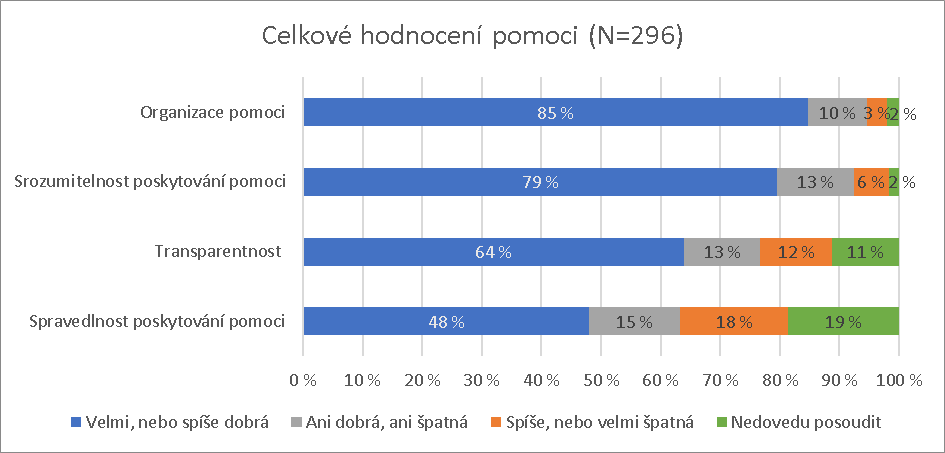 Výstupy
Organizace pomoci
nejlépe hodnocená oblast
významné ocenění práce složek IZS
Srozumitelnost pomoci
resp. by uvítali zlepšení komunikace
Transparentnost pomoci
resp. by uvítali lepší evidenci distribuce pomoci a transparentní přehled o tom, kdo pomoc využívá a zda ji skutečně potřebuje
Spravedlnost poskytování pomoci
nejhůře hodnocený aspekt pomoci, vnímání nerovnosti v rozdělování pomoci
resp. zmiňují, že pomoc čerpali i lidé, kteří ji nepotřebovali
na tuto otázku současně odpovědělo nejméně respondentů, necítili potřebný odstup a míru objektivity
Výstupy – focus group
ORP Hodonín
celkové hodnocení systému pomoci jako funkční a koordinované
vnímání role a dostupnosti velitele zásahu HZS
velmi vytížený a obtížně dostupný pro některá rozhodnutí – schvalovací procesy, objednávání techniky
pouze jeden velitel na více lokalit
vyjasňování kompetencí a hrazení nákladů především v počátku události

Zástupci HZS
chybějící platforma (aplikace, databáze) pro sdílení dat s dalšími pomáhajícími 
doporučení pro zřízení pracovní skupiny humanitární pomoci, která by se zapojila do zasedání KŠ kraje
úkolem skupiny by měla být i koordinace dobrovolnické pomoci v místě MU
přesnější vymezení termínu humanitární pomoc
Výstupy – focus group
Zástupci nadací
pozitivní hodnocení spolupráce konsorcia
dohoda proběhla krátce po začátku události
jednotný přístup a kritéria k distribuci finanční pomoci
společná komunikace
může zefektivnit práci a průběžnou prezentaci postupu pomoci
nemají dostatečné kapacity a znalost terénu, NNO tohle umí


Zástupci NNO
potíže s mobilním signálem (komunikace a datové přenosy)
koordinace dobrovolnické pomoci (možnosti a podmínky)
satelitní a mapové podklady + letecké snímkování
překrývající se terénní šetření
Výstupy – focus group
Zástupci zasažených obcí
pozitivní vnímání pomoci (dobrovolníci a zástupci NNO v úzkém kontaktu)
pozitivní hodnocení IZS (jako celku) a dále opakovaně HZS ( v místě, kde působila AČR rovněž ocenění)
odlišné hodnocení koordinace pomoci a komunikace (v různých obcích)
problémy s předáváním informací
odmítání pomoci zvenčí
nejasná manipulace s materiální pomocí a nejasná evidence
špatná komunikace obce a KŠ
nejasná a průběžně se měnící pravidla dotačního programu „Živel“
předražování materiálu a oprav 
v jednotlivých případech podvodné firmy
Výstupy – mediální analýza
Role médií je v procesu pomoci a krizové komunikace klíčová:
média mobilizovala veřejnost a do místa nasměřovala různé druhy pomoci i informací. Na jednu stranu umožnila upoutat pozornost, na druhou stranu šířila různě kvalitní informace (až dezinformace), které humanitární pomoc v místě ztěžovaly. 

Tradiční média:
celostátní 
regionální

Nová média:
sociální sítě
Výstupy – mediální analýza
Analýza mediálního obsahu na sociálních sítích:
období 24.6.2021-24.12.2021

Výběr:
počet členů skupin
dosah (odkazy a citace v celostátních médiích)
Výstupy – mediální analýza
Pomoc po tornádu – Hodonínsko a Břeclavsko
 2 200 členů
komunikace řízená správcem
primárně organizační pokyny a pravidla pro pohyb v zasažených lokalitách
členění podle nabídky a poptávky
komunitní podpora
dobrovolnické výzvy
Dobrovolnická pomoc po břeclavském tornádu
30 tis. členů 
je stále aktivní
nemá správce a jasnou strukturu
tržiště nabídek a poptávek
Výstupy – mediální analýza
Doporučení:
tematicky strukturované obsah/skupiny
nutnost správce/více správců
moderovaný a aktualizovaný obsah
problematika neaktuálních a zastaralých příspěvků
spolupráce s KŠ a NNO
zvyšování dosahu a sdílení spolupráce s celostátními médii
Výstupy – mediální analýza
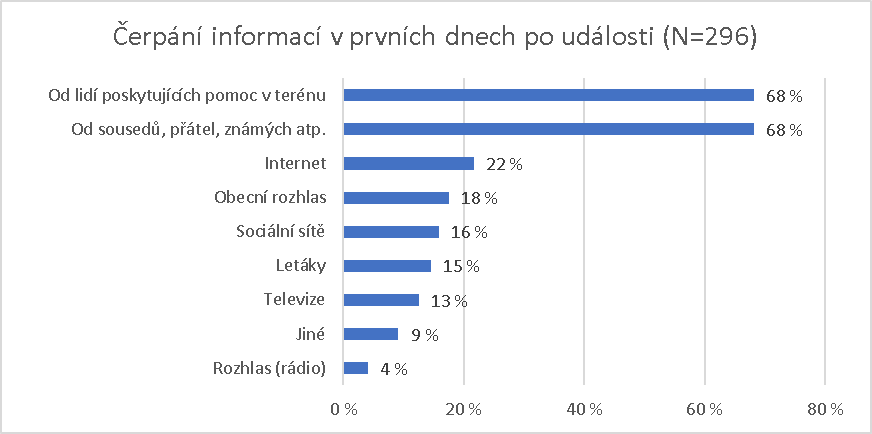 Další práce s výstupy
Doporučení:
zástupcům obcí a orgánům krizového řízení
zástupcům HZS
NNO a nadacím
dobrovolníkům/veřejnosti

Potřeba další spolupráce a vzdělávání
posílení možností sdílení dat
posilování znalostí procesů KŘ
podpora koordinace
Partneři výzkumu
ADRA
Člověk v tísni
Diakonie ČCE
Donio
Nadace ČEZ
Nadační fond Českého rozhlasu
Nadace Karel Komárek Family Foundation
Nadace VIA